Путешествие в сказку
 с математикой
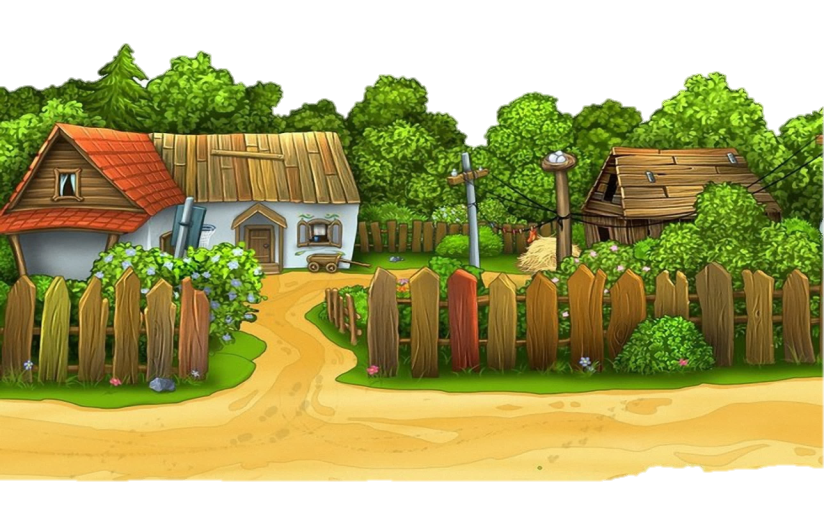 ОЧУ ДС Школа Сотрудничества 
Воспитатель – Гусейбекова Эсмира Наримановна
Г. Москва
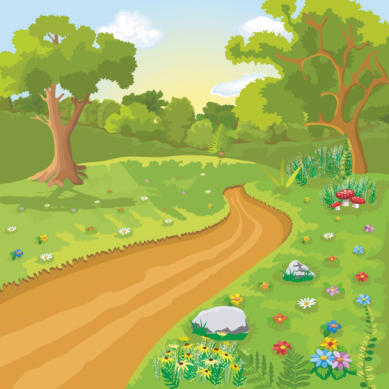 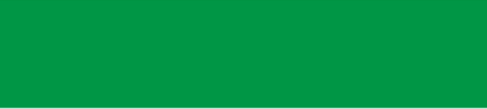 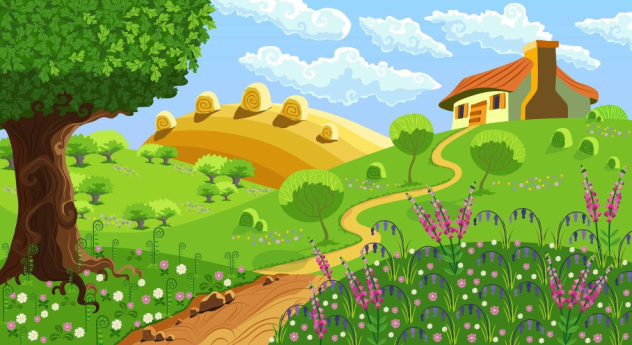 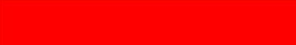 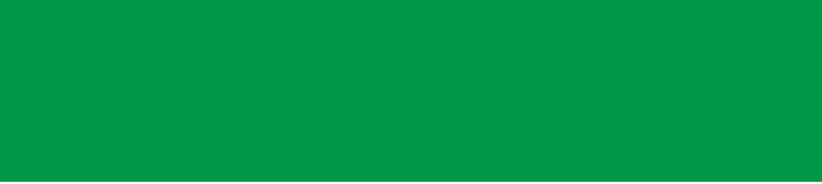 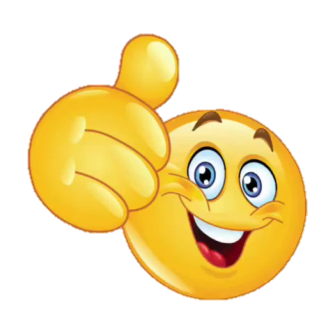 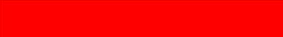 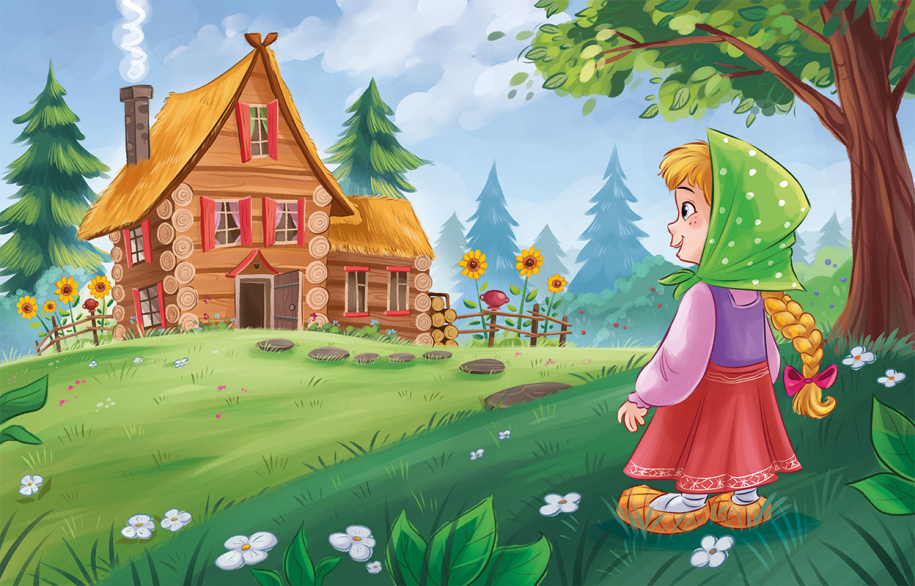 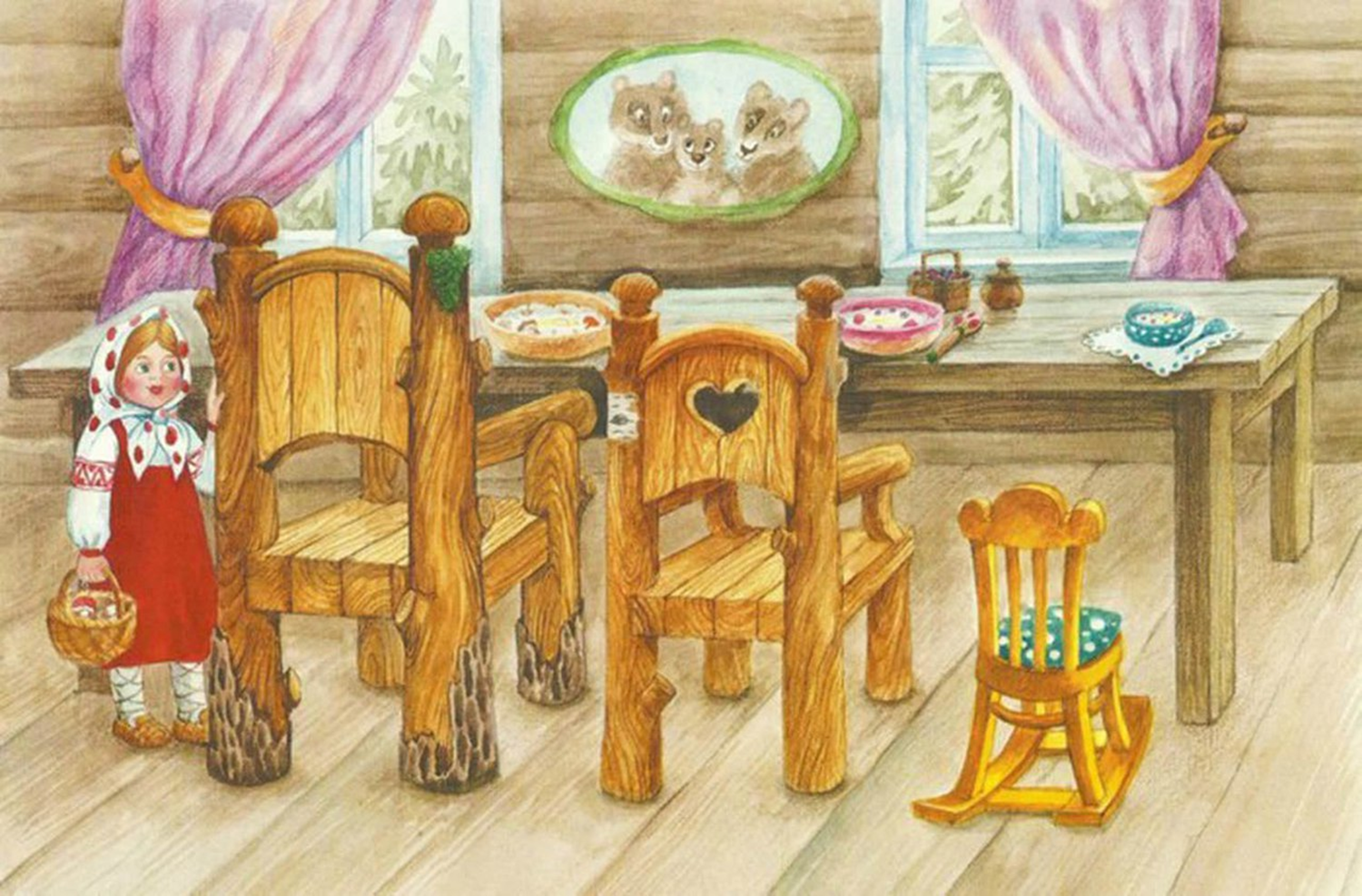 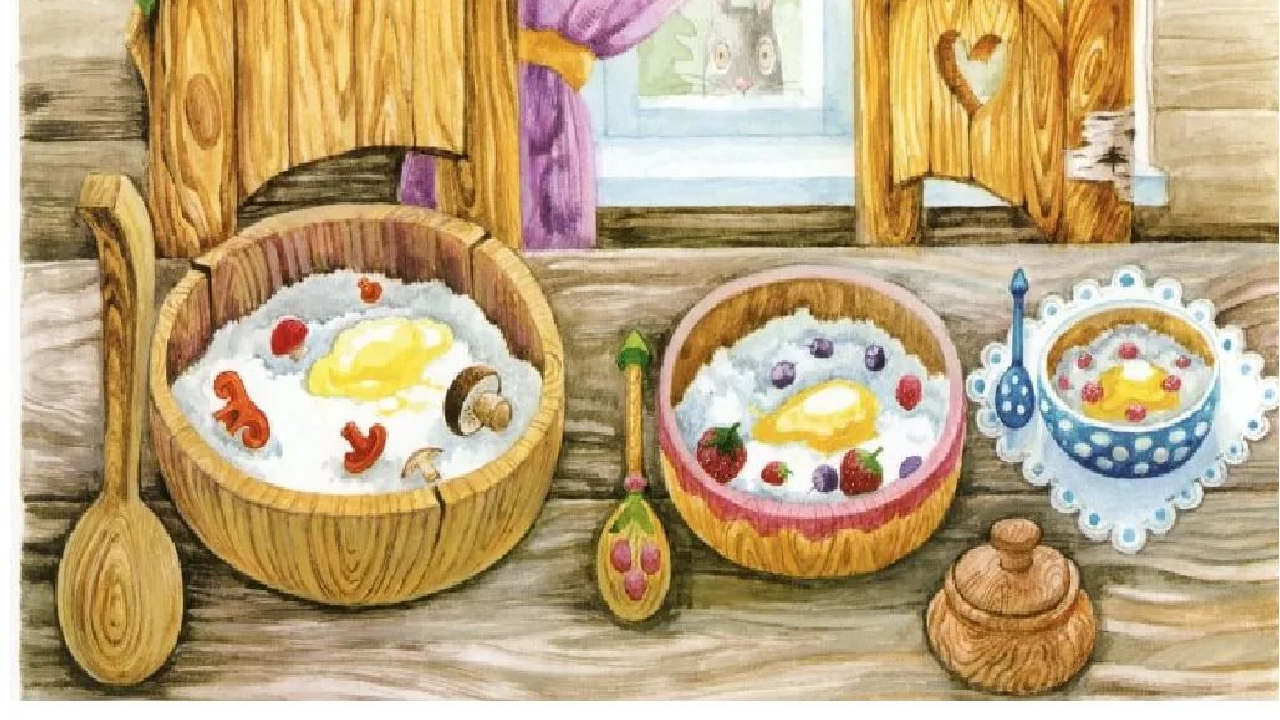 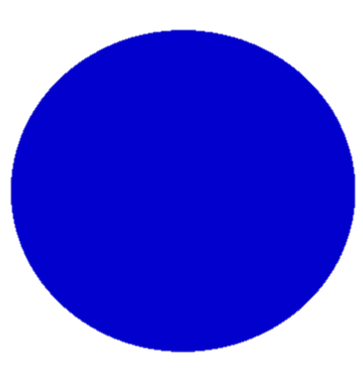 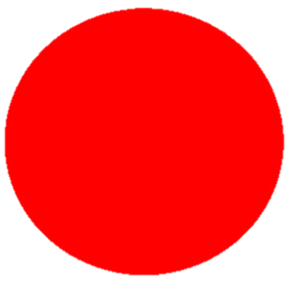 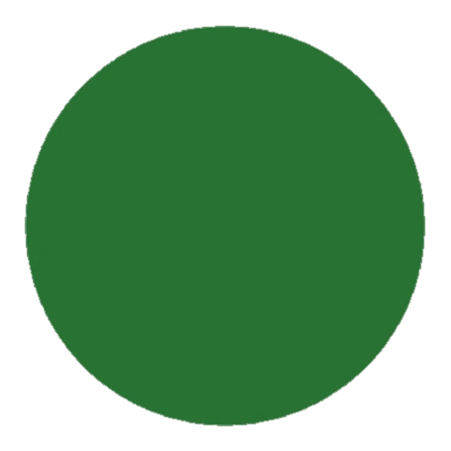 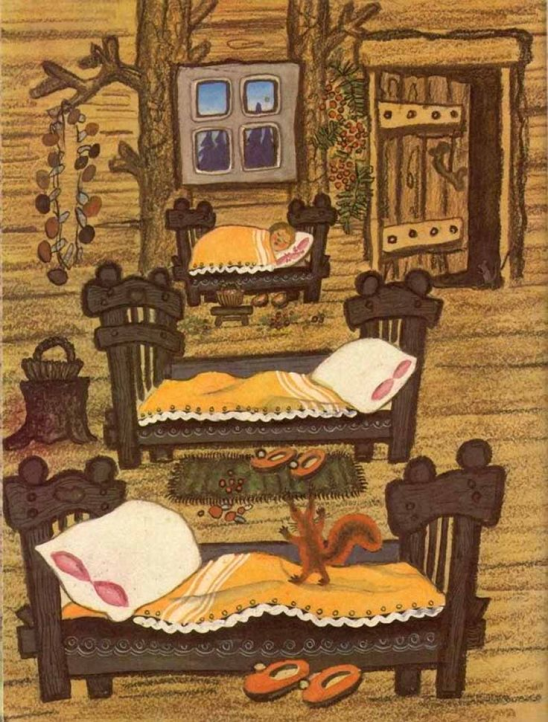 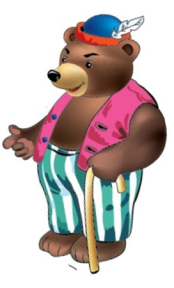 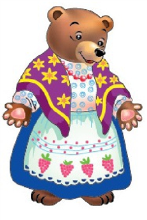 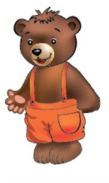 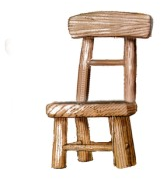 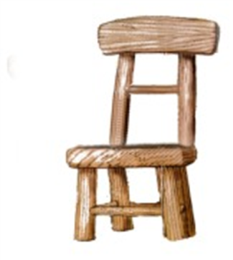 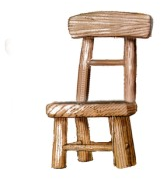 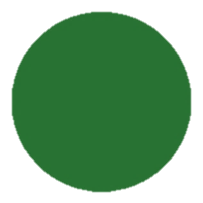 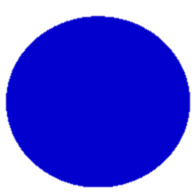 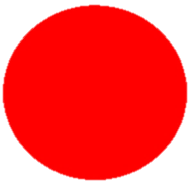 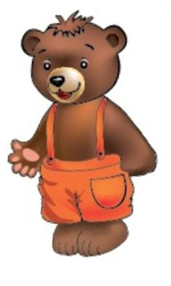 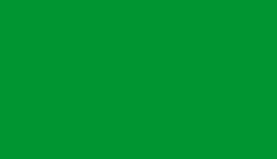 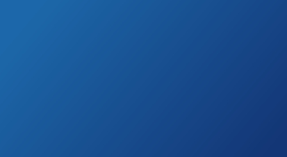 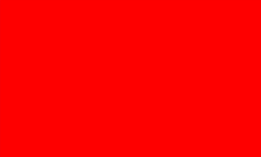